Key Tools Supported by the UNFCCC Secretariat to Strengthen the ETF
Side event jointly organized by the UNFCCC secretariat, the IPCC Task Force on National Greenhouse Gas Inventories (TFI), the Greenhouse Gas Management Institute (GHG MI), and Gauss International Consulting
Mr. Dominique Revet
Team Leader, GHG Support Unit
4 December 2023
GHG Support Unit - Main Activities
1
Tools Supported by the Secretariat
Mitigation-Inventory Tool for Integrated Climate Action - MITICA
Sectoral Activity Data for GHG Emissions - SAGE
IPCC Inventory
Software
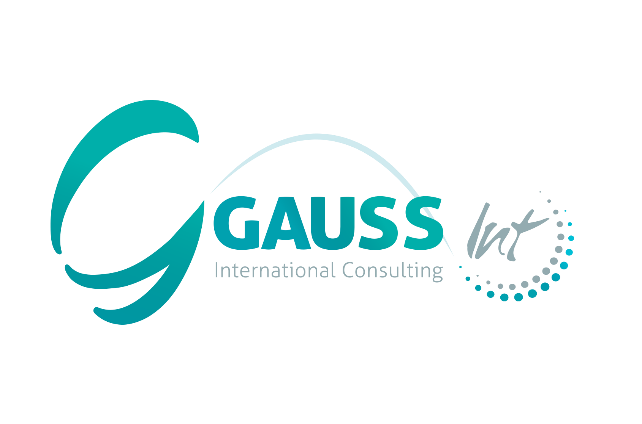 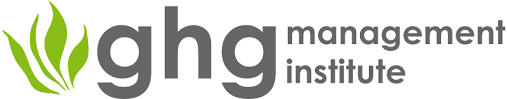 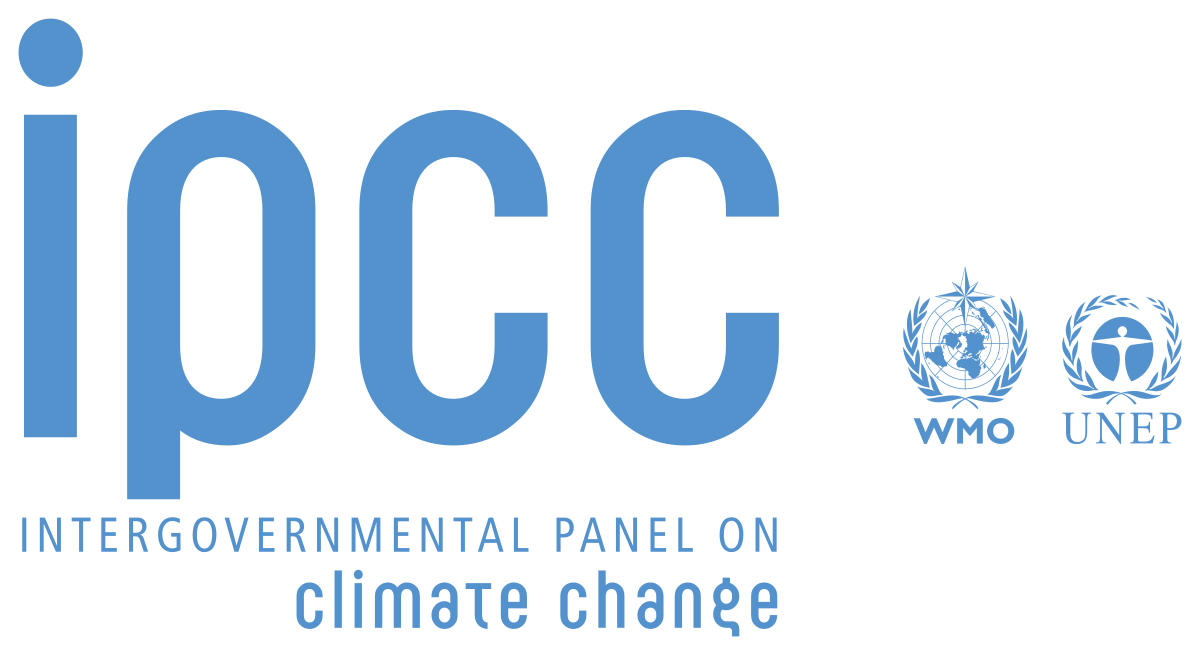 Interoperability with the UNFCCC reporting tools
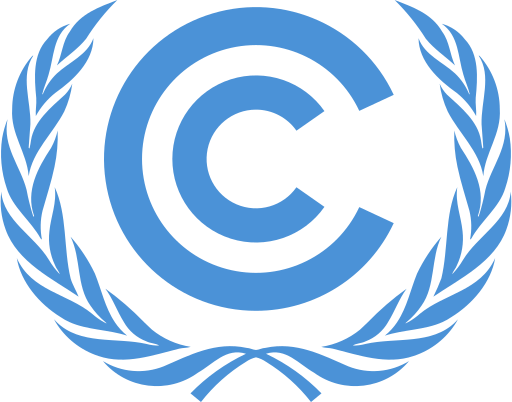 2
[Speaker Notes: Three tools supported by the UNFCCC secretariat synergistically complement each other and will contribute towards strengthening the capacity of developing countries to prepare and submit not only improved national GHG inventory reports, but also designing and implementing credible mitigation actions, which in return will facilitate the efficient and coherent implementation of agreed outcomes, laying the foundation for effective reporting of data necessary for the Global Stock Take to support climate action, as well as the provision of more transparent information by countries under the Paris Agreement.]
1st Tool supporting Transparency Implementation by Developing Countries – IPCC Inventory Software
IPCC Inventory Software (https://www.ipcc-nggip.iges.or.jp/software/index.html)
Based on a constant interaction with GHG inventory practitioners from developing countries, the Secretariat, in collaboration with the IPCC TFI, had identified since 2019, a critical need to support the further enhancement of the IPCC inventory software.
Also, COP26/CMA3 decision
“Requests the Secretariat to provide training and advice to developing country Parties on the use of the  reporting tools and to provide technical support to these countries, including those that use the IPCC inventory software, to the extent possible, on integrating the reporting tools into their national greenhouse gas inventory arrangements” (para 16)
“Requests the Secretariat to facilitate interoperability between the reporting tools and the IPCC inventory software” (para 19)
This “new generation” of the IPCC inventory software was officially launched at COP27 after 3.5 years of work.
The software is being updated on a quarterly basis, and today the IPCC TFI will share the latest developments available in version 2.89.
3
2nd Tool supporting Transparency Implementation by Developing Countries - SAGE
SAGE - Sectoral Activity data for Greenhouse gas Emissions (https://ghginstitute.org/sage/)
SAGE is an activity data (AD) collection and management tool aiming to support national climate measurement, reporting, and verification (MRV) systems, especially in developing countries, through robust data collection, intelligent processing, and storage. 

SAGE is compatible with the UNFCCC reporting guidelines and the 2006 IPCC guidelines for national GHG AD collection. It was developed to support GHG inventory teams collecting activity data to ultimately meet the reporting requirements under the Enhanced Transparency Framework under the Paris Agreement.

The tool provides a user-friendly interface for inputting data and necessary documentation to allow the preparation of the national GHG inventories, in accordance with the TACCC principles, projections and mitigation impact quantification. 

It can also be used for documenting, storing, and querying input data needed to quantify GHG emissions and removals and for quality control thereof. SAGE therefore facilitates the use of the IPCC Inventory Software.

Already 3 years of work for the development of SAGE, which will be released in the first half of 2024.
4
[Speaker Notes: It will assist developing countries, among others, to overcome one of their biggest challenges, which is data gap filling to obtain complete time series of activity data. By doing so, it facilitates the utilization of the latest version of the IPCC inventory software and empowers countries to improve the quality of their reporting.]
3rd Tool supporting Transparency Implementation by Developing Countries - MITICA
MITICA - Mitigation-Inventory Tool for Integrated Climate Action (https://gauss-int.com/mitica/)
Acknowledging the difficulties of developing countries to develop robust mitigation scenarios, and the huge amounts of GHG related data they have made available over the last 3 decades, it became clear that national GHG inventories could be better used to project emissions and take targeted mitigation decisions.

MITICA aims to assist developing countries to develop GHG emission scenarios, evaluate mitigation strategies, and contribute effectively to global climate action using their GHG inventory estimates as a basis.

MITICA uses as input the IPCC inventory software database, although the tool was not developed as part of any activity implemented by the IPCC TFI. 

Result of 2 years work, and MITICA is released today!
5
[Speaker Notes: Mitigation assessment tool that will reinforce the linkages with the transparent GHG inventory time series, by using the outputs from the IPCC inventory software as an input to the GHG emissions mitigation assessment, thus establishing a solid foundation for credible mitigation actions.]
Tools supporting Transparency Implementation by Developing Countries  - Furter Needs and Activities
Funding is still needed to continue the development of these 3 tools and to support training for their effective use.

Organization of regional workshops – in-person hands-on training on the 3 tools which complement each other to achieve greater Transparency.
6
THANK YOU FOR YOUR
ATTENTION!


Mr. Dominique Revet

Team Leader, GHG Support unit
 
DRevet@unfccc.int
 
GHGCapacityBuilding@unfccc.int